Äldre material från Webbinarium SOGL 182
2025-01-24
Om detta webbinarium
Webbinariet vänder sig till alla DSO:er i Sverige för att informera om pågående implementering av SOGL § 182. 
Kommissionsförordningen SOGL §182 handlar om kunder hos elnätsföretagen (DSO:erna) som deltar på balansmarknaden. När SOGL §182 har införts kan DSO:erna få information om att deras kunderna deltar på balansmarknaderna. Dessutom finns möjlighet för DSO:er att neka kunder att prekvalificera sig för balansmarknadens olika produkter och möjlighet att i driftsläget neka kunderna att delta.
Detta webbinarium är ett av flera webbinarier och workshops som har hållits på temat under 2023 och 2024. Energiföretagen har fått värdefull input på alla frågorna.
På detta webbinarium diskuteras principerna i ett avtalsförslag mellan DSO och TSO om implementeringen av SOGL §182. Förslagen är fortfarande under diskussion. 

Äldre material hittar ni här:
Webbinarium om ”flexnätkoden” SOGL § 182 genomfört - Energiföretagen Sverige
[Speaker Notes: Artikel 182 Grupper eller enheter som tillhandahåller reserver och som är anslutna till nätet hos den systemansvarige för distributionssystemet 1. Systemansvariga för överförings- och distributionssystem ska samarbeta för att underlätta och möjliggöra leverans av aktiva reserver genom sådana grupper och enheter som tillhandahåller reserver och som finns i distributionssystemen. 2. När det gäller förkvalificeringsprocesserna för frekvenshållningsreserver i artikel 155, för frekvensåterställningsreserver i artikel 159 och för ersättningsreserver i artikel 162 ska varje systemansvarig för överföringssystem i ett avtal med sina systemansvariga för distributionssystem som ansluter reserver och mellanliggande systemansvariga för distributionssystem utarbeta och ange villkoren för det informationsutbyte som krävs i dessa förkvalificeringsprocesser för enheter eller grupper som tillhandahåller reserver och som finns i distributionssystemen, samt för leveransen av aktiva reserver. Förkvalificeringsprocesserna för frekvenshållningsreserver i artikel 155, för frekvensåterställningsreserver i artikel 159 och för ersättningsreserver i artikel 162 ska ange den information som ska tillhandahållas av de potentiella enheterna eller grupperna som tillhandahåller reserver, inklusive a) spänningsnivåer och anslutningspunkter för enheterna eller grupperna som tillhandahåller reserver, b) typen av aktiva reserver, c) den maximala reservkapacitet som tillhandahålls av enheterna eller grupperna som tillhandahåller reserver vid varje anslutningspunkt, och d) maximal ändringshastighet för aktiv effekt för enheterna eller grupperna som tillhandahåller reserver. 3. Förkvalificeringsprocessen ska bygga på den överenskomna tidslinjen och reglerna om informationsutbyte och på leveransen av aktiva reserver mellan den systemansvarige för överföringssystemet, den systemansvarige för distributionssystem som ansluter reserver och mellanliggande systemansvariga för distributionssystem. Förkvalificeringsprocessen ska ha en maximal längd på tre månader från inlämnandet av en fullständig formell ansökan från enheten eller gruppen som tillhandahåller reserver. 4. Varje systemansvarig för distributionssystem som ansluter reserver och varje mellanliggande systemansvarig för distributionssystem ska, under förkvalificeringen av en enhet eller grupp som tillhandahåller reserver och som är ansluten till distributionssystemet, och i samarbete med den systemansvarige för överföringssystemet, ha rätt att fastställa gränser för eller utesluta leveransen av aktiva reserver som finns i distributionssystemet, baserat på tekniska faktorer såsom den geografiska placeringen av enheter och grupper som tillhandahåller reserver. 25.8.2017 SV Europeiska unionens officiella tidning L 220/109 5. Varje systemansvarig för distributionssystem som ansluter reserver och varje mellanliggande systemansvarig för distributionssystem ska ha rätt att, i samarbete med den systemansvarige för överföringssystemet och före aktiveringen av reserver, fastställa tillfälliga gränser för leveransen av aktiva reserver som finns i distributionssystemet. Respektive systemansvarig för överföringssystem ska tillsammans med sin systemansvarige för distributionssystem som ansluter reserver och sina mellanliggande systemansvariga för distributionssystem komma överens om de tillämpliga förfarandena.]
AGENDA
Bakgrund
SOGL §182
Arbetet hitintills
Tidsplan och fortsatt process
Avtalsinnehåll DSO-TSO
Diskussion och input
[Speaker Notes: Artikel 182 Grupper eller enheter som tillhandahåller reserver och som är anslutna till nätet hos den systemansvarige för distributionssystemet 1. Systemansvariga för överförings- och distributionssystem ska samarbeta för att underlätta och möjliggöra leverans av aktiva reserver genom sådana grupper och enheter som tillhandahåller reserver och som finns i distributionssystemen. 2. När det gäller förkvalificeringsprocesserna för frekvenshållningsreserver i artikel 155, för frekvensåterställningsreserver i artikel 159 och för ersättningsreserver i artikel 162 ska varje systemansvarig för överföringssystem i ett avtal med sina systemansvariga för distributionssystem som ansluter reserver och mellanliggande systemansvariga för distributionssystem utarbeta och ange villkoren för det informationsutbyte som krävs i dessa förkvalificeringsprocesser för enheter eller grupper som tillhandahåller reserver och som finns i distributionssystemen, samt för leveransen av aktiva reserver. Förkvalificeringsprocesserna för frekvenshållningsreserver i artikel 155, för frekvensåterställningsreserver i artikel 159 och för ersättningsreserver i artikel 162 ska ange den information som ska tillhandahållas av de potentiella enheterna eller grupperna som tillhandahåller reserver, inklusive a) spänningsnivåer och anslutningspunkter för enheterna eller grupperna som tillhandahåller reserver, b) typen av aktiva reserver, c) den maximala reservkapacitet som tillhandahålls av enheterna eller grupperna som tillhandahåller reserver vid varje anslutningspunkt, och d) maximal ändringshastighet för aktiv effekt för enheterna eller grupperna som tillhandahåller reserver. 3. Förkvalificeringsprocessen ska bygga på den överenskomna tidslinjen och reglerna om informationsutbyte och på leveransen av aktiva reserver mellan den systemansvarige för överföringssystemet, den systemansvarige för distributionssystem som ansluter reserver och mellanliggande systemansvariga för distributionssystem. Förkvalificeringsprocessen ska ha en maximal längd på tre månader från inlämnandet av en fullständig formell ansökan från enheten eller gruppen som tillhandahåller reserver. 4. Varje systemansvarig för distributionssystem som ansluter reserver och varje mellanliggande systemansvarig för distributionssystem ska, under förkvalificeringen av en enhet eller grupp som tillhandahåller reserver och som är ansluten till distributionssystemet, och i samarbete med den systemansvarige för överföringssystemet, ha rätt att fastställa gränser för eller utesluta leveransen av aktiva reserver som finns i distributionssystemet, baserat på tekniska faktorer såsom den geografiska placeringen av enheter och grupper som tillhandahåller reserver. 25.8.2017 SV Europeiska unionens officiella tidning L 220/109 5. Varje systemansvarig för distributionssystem som ansluter reserver och varje mellanliggande systemansvarig för distributionssystem ska ha rätt att, i samarbete med den systemansvarige för överföringssystemet och före aktiveringen av reserver, fastställa tillfälliga gränser för leveransen av aktiva reserver som finns i distributionssystemet. Respektive systemansvarig för överföringssystem ska tillsammans med sin systemansvarige för distributionssystem som ansluter reserver och sina mellanliggande systemansvariga för distributionssystem komma överens om de tillämpliga förfarandena.]
1. Bakgrund
Vad handlar artikel 182 i SOGL om?
Varje systemansvarig har rätt till information om kunder som deltar på balansmarknaden 
spänningsnivåer och anslutningspunkter för enheterna eller grupperna som tillhandahåller reserver, 
typen av aktiva reserver, 
den maximala reservkapacitet som tillhandahålls av enheterna eller grupperna som tillhandahåller reserver vid varje anslutningspunkt, och 
maximal ändringshastighet för aktiv effekt för enheterna eller grupperna som tillhandahåller reserver. 
Varje systemansvarig ska delta i processen när kunder vill förkvalificera (förkvalificering sker vart 5:e år) sig för olika produkter (mFFR, FFR, FCR-n, FCR-d, aFRR etc) på balansmarknaden DSO har rätt att fastställa gränser för eller utesluta leveransen av aktiva reserver som finns i distributionssystemet, baserat på tekniska faktorer såsom den geografiska placeringen av enheter och grupper som tillhandahåller reserver. Framtagen tidslinje och överenskommet informationsutbyte ska genomföras
Varje systemansvarig som ansluter reserver och varje mellanliggande systemansvarig ska ha rätt att, i samarbete med den systemansvarige för överföringssystemet och före aktiveringen av reserver, fastställa tillfälliga gränser för leveransen av aktiva reserver som finns i distributionssystemet. Ett förfarande ska tas fram.
Det gör att varje systemansvarig får koll på när och att deras kunder väljer att delta på balansmarknaden samt att DSO vid vissa situationer kan påverka om de får delta (både vid förkvalificering och vid driften).
[Speaker Notes: Artikel 182 Grupper eller enheter som tillhandahåller reserver och som är anslutna till nätet hos den systemansvarige för distributionssystemet 1. Systemansvariga för överförings- och distributionssystem ska samarbeta för att underlätta och möjliggöra leverans av aktiva reserver genom sådana grupper och enheter som tillhandahåller reserver och som finns i distributionssystemen. 2. När det gäller förkvalificeringsprocesserna för frekvenshållningsreserver i artikel 155, för frekvensåterställningsreserver i artikel 159 och för ersättningsreserver i artikel 162 ska varje systemansvarig för överföringssystem i ett avtal med sina systemansvariga för distributionssystem som ansluter reserver och mellanliggande systemansvariga för distributionssystem utarbeta och ange villkoren för det informationsutbyte som krävs i dessa förkvalificeringsprocesser för enheter eller grupper som tillhandahåller reserver och som finns i distributionssystemen, samt för leveransen av aktiva reserver. Förkvalificeringsprocesserna för frekvenshållningsreserver i artikel 155, för frekvensåterställningsreserver i artikel 159 och för ersättningsreserver i artikel 162 ska ange den information som ska tillhandahållas av de potentiella enheterna eller grupperna som tillhandahåller reserver, inklusive a) spänningsnivåer och anslutningspunkter för enheterna eller grupperna som tillhandahåller reserver, b) typen av aktiva reserver, c) den maximala reservkapacitet som tillhandahålls av enheterna eller grupperna som tillhandahåller reserver vid varje anslutningspunkt, och d) maximal ändringshastighet för aktiv effekt för enheterna eller grupperna som tillhandahåller reserver. 3. Förkvalificeringsprocessen ska bygga på den överenskomna tidslinjen och reglerna om informationsutbyte och på leveransen av aktiva reserver mellan den systemansvarige för överföringssystemet, den systemansvarige för distributionssystem som ansluter reserver och mellanliggande systemansvariga för distributionssystem. Förkvalificeringsprocessen ska ha en maximal längd på tre månader från inlämnandet av en fullständig formell ansökan från enheten eller gruppen som tillhandahåller reserver. 4. Varje systemansvarig för distributionssystem som ansluter reserver och varje mellanliggande systemansvarig för distributionssystem ska, under förkvalificeringen av en enhet eller grupp som tillhandahåller reserver och som är ansluten till distributionssystemet, och i samarbete med den systemansvarige för överföringssystemet, ha rätt att fastställa gränser för eller utesluta leveransen av aktiva reserver som finns i distributionssystemet, baserat på tekniska faktorer såsom den geografiska placeringen av enheter och grupper som tillhandahåller reserver. 25.8.2017 SV Europeiska unionens officiella tidning L 220/109 5. Varje systemansvarig för distributionssystem som ansluter reserver och varje mellanliggande systemansvarig för distributionssystem ska ha rätt att, i samarbete med den systemansvarige för överföringssystemet och före aktiveringen av reserver, fastställa tillfälliga gränser för leveransen av aktiva reserver som finns i distributionssystemet. Respektive systemansvarig för överföringssystem ska tillsammans med sin systemansvarige för distributionssystem som ansluter reserver och sina mellanliggande systemansvariga för distributionssystem komma överens om de tillämpliga förfarandena.]
Arbetsgrupp SOGL §182
En arbetsgrupp med företrädare för DSO:er och Svk har arbetat med att genomföra SOGL §182.
Arbetsgruppen har bollat arbetet med AG Flex elnät och Eldistributionsrådet.
Arbetsgruppen har genomfört 10 workshops och webinarier om arbetet för att diskutera och få input på frågorna:
Frågor som har diskuterats med DSO:er:
Hur påverkar kunder som deltar på de olika balansmarknaderna DSO:er ur ett kapacitets- och elkvalitetsperspektiv
Vilken information behöver DSO:er om kunder som ska delta på balansmarknaden
Vilka driftslägen finns för DSO:er att beakta i relation till balansmarknaden
Vilka processer har DSO:er för att hantera prekvalificeringsprocess och driftsläge vid hanteringen av kunder som deltar på balansmarknaden
Frågor som diskuterats med alla är
Syftet med SOGL 182 och processen för alla aktörer 
Kompensation (vid dessa webinarier har vi bjudit in brett)
[Speaker Notes: Artikel 182 Grupper eller enheter som tillhandahåller reserver och som är anslutna till nätet hos den systemansvarige för distributionssystemet 1. Systemansvariga för överförings- och distributionssystem ska samarbeta för att underlätta och möjliggöra leverans av aktiva reserver genom sådana grupper och enheter som tillhandahåller reserver och som finns i distributionssystemen. 2. När det gäller förkvalificeringsprocesserna för frekvenshållningsreserver i artikel 155, för frekvensåterställningsreserver i artikel 159 och för ersättningsreserver i artikel 162 ska varje systemansvarig för överföringssystem i ett avtal med sina systemansvariga för distributionssystem som ansluter reserver och mellanliggande systemansvariga för distributionssystem utarbeta och ange villkoren för det informationsutbyte som krävs i dessa förkvalificeringsprocesser för enheter eller grupper som tillhandahåller reserver och som finns i distributionssystemen, samt för leveransen av aktiva reserver. Förkvalificeringsprocesserna för frekvenshållningsreserver i artikel 155, för frekvensåterställningsreserver i artikel 159 och för ersättningsreserver i artikel 162 ska ange den information som ska tillhandahållas av de potentiella enheterna eller grupperna som tillhandahåller reserver, inklusive a) spänningsnivåer och anslutningspunkter för enheterna eller grupperna som tillhandahåller reserver, b) typen av aktiva reserver, c) den maximala reservkapacitet som tillhandahålls av enheterna eller grupperna som tillhandahåller reserver vid varje anslutningspunkt, och d) maximal ändringshastighet för aktiv effekt för enheterna eller grupperna som tillhandahåller reserver. 3. Förkvalificeringsprocessen ska bygga på den överenskomna tidslinjen och reglerna om informationsutbyte och på leveransen av aktiva reserver mellan den systemansvarige för överföringssystemet, den systemansvarige för distributionssystem som ansluter reserver och mellanliggande systemansvariga för distributionssystem. Förkvalificeringsprocessen ska ha en maximal längd på tre månader från inlämnandet av en fullständig formell ansökan från enheten eller gruppen som tillhandahåller reserver. 4. Varje systemansvarig för distributionssystem som ansluter reserver och varje mellanliggande systemansvarig för distributionssystem ska, under förkvalificeringen av en enhet eller grupp som tillhandahåller reserver och som är ansluten till distributionssystemet, och i samarbete med den systemansvarige för överföringssystemet, ha rätt att fastställa gränser för eller utesluta leveransen av aktiva reserver som finns i distributionssystemet, baserat på tekniska faktorer såsom den geografiska placeringen av enheter och grupper som tillhandahåller reserver. 25.8.2017 SV Europeiska unionens officiella tidning L 220/109 5. Varje systemansvarig för distributionssystem som ansluter reserver och varje mellanliggande systemansvarig för distributionssystem ska ha rätt att, i samarbete med den systemansvarige för överföringssystemet och före aktiveringen av reserver, fastställa tillfälliga gränser för leveransen av aktiva reserver som finns i distributionssystemet. Respektive systemansvarig för överföringssystem ska tillsammans med sin systemansvarige för distributionssystem som ansluter reserver och sina mellanliggande systemansvariga för distributionssystem komma överens om de tillämpliga förfarandena.]
Ingångsvärden för DSO:er
DSO:er vill så långt som möjligt möjliggöra kunders deltagande på balansmarknaderna
I Sverige har DSO:er har haft effektiv användning av elnätet genom sammanlagring och nätplaneringen har byggt på toppeffekten på vintern vilket historiskt har stämt väl överens med kapacitetens variation i luftledningar
När kunders beteende förändras för att kunder automatiserat optimerar mot olika prissignaler både på vintern och sommaren, behovet av nätinvesteringar ökar (både nyinvesteringar och underhåll) samt flödena i elnätet förändras så kan det bli begränsningar både vinter- och sommartid i form av
Överlast
Spänningshållning
Övriga elkvalitetparametrar
DSO behöver information om befintliga och nya kunders deltagande på balansmarknaderna. SOGL §182 är en möjlighet att få denna information, men skapar också en möjlighet att vid behov begränsa kundernas deltagande
Nätplanering och nätanslutning samt förutsättningarna för driften förbättras med denna möjlighet
[Speaker Notes: Artikel 182 Grupper eller enheter som tillhandahåller reserver och som är anslutna till nätet hos den systemansvarige för distributionssystemet 1. Systemansvariga för överförings- och distributionssystem ska samarbeta för att underlätta och möjliggöra leverans av aktiva reserver genom sådana grupper och enheter som tillhandahåller reserver och som finns i distributionssystemen. 2. När det gäller förkvalificeringsprocesserna för frekvenshållningsreserver i artikel 155, för frekvensåterställningsreserver i artikel 159 och för ersättningsreserver i artikel 162 ska varje systemansvarig för överföringssystem i ett avtal med sina systemansvariga för distributionssystem som ansluter reserver och mellanliggande systemansvariga för distributionssystem utarbeta och ange villkoren för det informationsutbyte som krävs i dessa förkvalificeringsprocesser för enheter eller grupper som tillhandahåller reserver och som finns i distributionssystemen, samt för leveransen av aktiva reserver. Förkvalificeringsprocesserna för frekvenshållningsreserver i artikel 155, för frekvensåterställningsreserver i artikel 159 och för ersättningsreserver i artikel 162 ska ange den information som ska tillhandahållas av de potentiella enheterna eller grupperna som tillhandahåller reserver, inklusive a) spänningsnivåer och anslutningspunkter för enheterna eller grupperna som tillhandahåller reserver, b) typen av aktiva reserver, c) den maximala reservkapacitet som tillhandahålls av enheterna eller grupperna som tillhandahåller reserver vid varje anslutningspunkt, och d) maximal ändringshastighet för aktiv effekt för enheterna eller grupperna som tillhandahåller reserver. 3. Förkvalificeringsprocessen ska bygga på den överenskomna tidslinjen och reglerna om informationsutbyte och på leveransen av aktiva reserver mellan den systemansvarige för överföringssystemet, den systemansvarige för distributionssystem som ansluter reserver och mellanliggande systemansvariga för distributionssystem. Förkvalificeringsprocessen ska ha en maximal längd på tre månader från inlämnandet av en fullständig formell ansökan från enheten eller gruppen som tillhandahåller reserver. 4. Varje systemansvarig för distributionssystem som ansluter reserver och varje mellanliggande systemansvarig för distributionssystem ska, under förkvalificeringen av en enhet eller grupp som tillhandahåller reserver och som är ansluten till distributionssystemet, och i samarbete med den systemansvarige för överföringssystemet, ha rätt att fastställa gränser för eller utesluta leveransen av aktiva reserver som finns i distributionssystemet, baserat på tekniska faktorer såsom den geografiska placeringen av enheter och grupper som tillhandahåller reserver. 25.8.2017 SV Europeiska unionens officiella tidning L 220/109 5. Varje systemansvarig för distributionssystem som ansluter reserver och varje mellanliggande systemansvarig för distributionssystem ska ha rätt att, i samarbete med den systemansvarige för överföringssystemet och före aktiveringen av reserver, fastställa tillfälliga gränser för leveransen av aktiva reserver som finns i distributionssystemet. Respektive systemansvarig för överföringssystem ska tillsammans med sin systemansvarige för distributionssystem som ansluter reserver och sina mellanliggande systemansvariga för distributionssystem komma överens om de tillämpliga förfarandena.]
Tidsplan och fortsatt process
Preliminär tidsplan
Arbetet delas upp i tre delar
Del 1: Avtal TSO-DSO enligt SOGL §182 
Del 2: Metoden för kostnadsfördelning
Del 3: BSP-avtalet
Del 1: Fortsatt process avtal TSO-DSO SOGL §182
Webinarium med DSO:er med möjlighet att ge input (20:e jan)
Remiss AG Flex och Eldistributionsrådet (jan)
Svk skicka ut reviderade avtal för formell remiss till samtliga DSO:er (två remisser under våren) 
Utskick av avtal för signering (hösten 2025)
Del 2: Fortsatt process Metoden för kostnadsfördelning
Svk återkommer efter att ha satt upp arbetsgrupp (jan)
Del 3: Fortsatt process BSP-avtalet
Svk har dialog med BSP (Q2 2025)
[Speaker Notes: Artikel 182 Grupper eller enheter som tillhandahåller reserver och som är anslutna till nätet hos den systemansvarige för distributionssystemet 1. Systemansvariga för överförings- och distributionssystem ska samarbeta för att underlätta och möjliggöra leverans av aktiva reserver genom sådana grupper och enheter som tillhandahåller reserver och som finns i distributionssystemen. 2. När det gäller förkvalificeringsprocesserna för frekvenshållningsreserver i artikel 155, för frekvensåterställningsreserver i artikel 159 och för ersättningsreserver i artikel 162 ska varje systemansvarig för överföringssystem i ett avtal med sina systemansvariga för distributionssystem som ansluter reserver och mellanliggande systemansvariga för distributionssystem utarbeta och ange villkoren för det informationsutbyte som krävs i dessa förkvalificeringsprocesser för enheter eller grupper som tillhandahåller reserver och som finns i distributionssystemen, samt för leveransen av aktiva reserver. Förkvalificeringsprocesserna för frekvenshållningsreserver i artikel 155, för frekvensåterställningsreserver i artikel 159 och för ersättningsreserver i artikel 162 ska ange den information som ska tillhandahållas av de potentiella enheterna eller grupperna som tillhandahåller reserver, inklusive a) spänningsnivåer och anslutningspunkter för enheterna eller grupperna som tillhandahåller reserver, b) typen av aktiva reserver, c) den maximala reservkapacitet som tillhandahålls av enheterna eller grupperna som tillhandahåller reserver vid varje anslutningspunkt, och d) maximal ändringshastighet för aktiv effekt för enheterna eller grupperna som tillhandahåller reserver. 3. Förkvalificeringsprocessen ska bygga på den överenskomna tidslinjen och reglerna om informationsutbyte och på leveransen av aktiva reserver mellan den systemansvarige för överföringssystemet, den systemansvarige för distributionssystem som ansluter reserver och mellanliggande systemansvariga för distributionssystem. Förkvalificeringsprocessen ska ha en maximal längd på tre månader från inlämnandet av en fullständig formell ansökan från enheten eller gruppen som tillhandahåller reserver. 4. Varje systemansvarig för distributionssystem som ansluter reserver och varje mellanliggande systemansvarig för distributionssystem ska, under förkvalificeringen av en enhet eller grupp som tillhandahåller reserver och som är ansluten till distributionssystemet, och i samarbete med den systemansvarige för överföringssystemet, ha rätt att fastställa gränser för eller utesluta leveransen av aktiva reserver som finns i distributionssystemet, baserat på tekniska faktorer såsom den geografiska placeringen av enheter och grupper som tillhandahåller reserver. 25.8.2017 SV Europeiska unionens officiella tidning L 220/109 5. Varje systemansvarig för distributionssystem som ansluter reserver och varje mellanliggande systemansvarig för distributionssystem ska ha rätt att, i samarbete med den systemansvarige för överföringssystemet och före aktiveringen av reserver, fastställa tillfälliga gränser för leveransen av aktiva reserver som finns i distributionssystemet. Respektive systemansvarig för överföringssystem ska tillsammans med sin systemansvarige för distributionssystem som ansluter reserver och sina mellanliggande systemansvariga för distributionssystem komma överens om de tillämpliga förfarandena.]
2. Avtalsinnehåll DSO-TSO
Principerna i avtalet
Vi går igenom och diskuterar varje enskild princip samt de öppna frågor och eventuellt övriga frågor som ni har
[Speaker Notes: Artikel 182 Grupper eller enheter som tillhandahåller reserver och som är anslutna till nätet hos den systemansvarige för distributionssystemet 1. Systemansvariga för överförings- och distributionssystem ska samarbeta för att underlätta och möjliggöra leverans av aktiva reserver genom sådana grupper och enheter som tillhandahåller reserver och som finns i distributionssystemen. 2. När det gäller förkvalificeringsprocesserna för frekvenshållningsreserver i artikel 155, för frekvensåterställningsreserver i artikel 159 och för ersättningsreserver i artikel 162 ska varje systemansvarig för överföringssystem i ett avtal med sina systemansvariga för distributionssystem som ansluter reserver och mellanliggande systemansvariga för distributionssystem utarbeta och ange villkoren för det informationsutbyte som krävs i dessa förkvalificeringsprocesser för enheter eller grupper som tillhandahåller reserver och som finns i distributionssystemen, samt för leveransen av aktiva reserver. Förkvalificeringsprocesserna för frekvenshållningsreserver i artikel 155, för frekvensåterställningsreserver i artikel 159 och för ersättningsreserver i artikel 162 ska ange den information som ska tillhandahållas av de potentiella enheterna eller grupperna som tillhandahåller reserver, inklusive a) spänningsnivåer och anslutningspunkter för enheterna eller grupperna som tillhandahåller reserver, b) typen av aktiva reserver, c) den maximala reservkapacitet som tillhandahålls av enheterna eller grupperna som tillhandahåller reserver vid varje anslutningspunkt, och d) maximal ändringshastighet för aktiv effekt för enheterna eller grupperna som tillhandahåller reserver. 3. Förkvalificeringsprocessen ska bygga på den överenskomna tidslinjen och reglerna om informationsutbyte och på leveransen av aktiva reserver mellan den systemansvarige för överföringssystemet, den systemansvarige för distributionssystem som ansluter reserver och mellanliggande systemansvariga för distributionssystem. Förkvalificeringsprocessen ska ha en maximal längd på tre månader från inlämnandet av en fullständig formell ansökan från enheten eller gruppen som tillhandahåller reserver. 4. Varje systemansvarig för distributionssystem som ansluter reserver och varje mellanliggande systemansvarig för distributionssystem ska, under förkvalificeringen av en enhet eller grupp som tillhandahåller reserver och som är ansluten till distributionssystemet, och i samarbete med den systemansvarige för överföringssystemet, ha rätt att fastställa gränser för eller utesluta leveransen av aktiva reserver som finns i distributionssystemet, baserat på tekniska faktorer såsom den geografiska placeringen av enheter och grupper som tillhandahåller reserver. 25.8.2017 SV Europeiska unionens officiella tidning L 220/109 5. Varje systemansvarig för distributionssystem som ansluter reserver och varje mellanliggande systemansvarig för distributionssystem ska ha rätt att, i samarbete med den systemansvarige för överföringssystemet och före aktiveringen av reserver, fastställa tillfälliga gränser för leveransen av aktiva reserver som finns i distributionssystemet. Respektive systemansvarig för överföringssystem ska tillsammans med sin systemansvarige för distributionssystem som ansluter reserver och sina mellanliggande systemansvariga för distributionssystem komma överens om de tillämpliga förfarandena.]
Omfattning
(Frequency Containment Reserve -FCR-N, FCR-D upp, FCR-D ned) vars förkvalificerade kapacitet är större eller lika med 0,5 MW aggregerat eller enskilt i samma nätområde
(Manual Fast Frequency Reserve - mFRR) vars förkvalificerade kapacitet är större eller lika med 0,5 MW aggregerat eller enskilt i samma nätområde
(Automatic Frequency Restoration Reserve - aFRR) vars förkvalificerade kapacitet är större eller lika med 0,5 MW aggregerat eller enskilt i samma nätområde
FFR (utkast saknas)
[Speaker Notes: Artikel 182 Grupper eller enheter som tillhandahåller reserver och som är anslutna till nätet hos den systemansvarige för distributionssystemet 1. Systemansvariga för överförings- och distributionssystem ska samarbeta för att underlätta och möjliggöra leverans av aktiva reserver genom sådana grupper och enheter som tillhandahåller reserver och som finns i distributionssystemen. 2. När det gäller förkvalificeringsprocesserna för frekvenshållningsreserver i artikel 155, för frekvensåterställningsreserver i artikel 159 och för ersättningsreserver i artikel 162 ska varje systemansvarig för överföringssystem i ett avtal med sina systemansvariga för distributionssystem som ansluter reserver och mellanliggande systemansvariga för distributionssystem utarbeta och ange villkoren för det informationsutbyte som krävs i dessa förkvalificeringsprocesser för enheter eller grupper som tillhandahåller reserver och som finns i distributionssystemen, samt för leveransen av aktiva reserver. Förkvalificeringsprocesserna för frekvenshållningsreserver i artikel 155, för frekvensåterställningsreserver i artikel 159 och för ersättningsreserver i artikel 162 ska ange den information som ska tillhandahållas av de potentiella enheterna eller grupperna som tillhandahåller reserver, inklusive a) spänningsnivåer och anslutningspunkter för enheterna eller grupperna som tillhandahåller reserver, b) typen av aktiva reserver, c) den maximala reservkapacitet som tillhandahålls av enheterna eller grupperna som tillhandahåller reserver vid varje anslutningspunkt, och d) maximal ändringshastighet för aktiv effekt för enheterna eller grupperna som tillhandahåller reserver. 3. Förkvalificeringsprocessen ska bygga på den överenskomna tidslinjen och reglerna om informationsutbyte och på leveransen av aktiva reserver mellan den systemansvarige för överföringssystemet, den systemansvarige för distributionssystem som ansluter reserver och mellanliggande systemansvariga för distributionssystem. Förkvalificeringsprocessen ska ha en maximal längd på tre månader från inlämnandet av en fullständig formell ansökan från enheten eller gruppen som tillhandahåller reserver. 4. Varje systemansvarig för distributionssystem som ansluter reserver och varje mellanliggande systemansvarig för distributionssystem ska, under förkvalificeringen av en enhet eller grupp som tillhandahåller reserver och som är ansluten till distributionssystemet, och i samarbete med den systemansvarige för överföringssystemet, ha rätt att fastställa gränser för eller utesluta leveransen av aktiva reserver som finns i distributionssystemet, baserat på tekniska faktorer såsom den geografiska placeringen av enheter och grupper som tillhandahåller reserver. 25.8.2017 SV Europeiska unionens officiella tidning L 220/109 5. Varje systemansvarig för distributionssystem som ansluter reserver och varje mellanliggande systemansvarig för distributionssystem ska ha rätt att, i samarbete med den systemansvarige för överföringssystemet och före aktiveringen av reserver, fastställa tillfälliga gränser för leveransen av aktiva reserver som finns i distributionssystemet. Respektive systemansvarig för överföringssystem ska tillsammans med sin systemansvarige för distributionssystem som ansluter reserver och sina mellanliggande systemansvariga för distributionssystem komma överens om de tillämpliga förfarandena.]
Omfattning - fråga
Definition av nätområde Nätområden.se
[Speaker Notes: Artikel 182 Grupper eller enheter som tillhandahåller reserver och som är anslutna till nätet hos den systemansvarige för distributionssystemet 1. Systemansvariga för överförings- och distributionssystem ska samarbeta för att underlätta och möjliggöra leverans av aktiva reserver genom sådana grupper och enheter som tillhandahåller reserver och som finns i distributionssystemen. 2. När det gäller förkvalificeringsprocesserna för frekvenshållningsreserver i artikel 155, för frekvensåterställningsreserver i artikel 159 och för ersättningsreserver i artikel 162 ska varje systemansvarig för överföringssystem i ett avtal med sina systemansvariga för distributionssystem som ansluter reserver och mellanliggande systemansvariga för distributionssystem utarbeta och ange villkoren för det informationsutbyte som krävs i dessa förkvalificeringsprocesser för enheter eller grupper som tillhandahåller reserver och som finns i distributionssystemen, samt för leveransen av aktiva reserver. Förkvalificeringsprocesserna för frekvenshållningsreserver i artikel 155, för frekvensåterställningsreserver i artikel 159 och för ersättningsreserver i artikel 162 ska ange den information som ska tillhandahållas av de potentiella enheterna eller grupperna som tillhandahåller reserver, inklusive a) spänningsnivåer och anslutningspunkter för enheterna eller grupperna som tillhandahåller reserver, b) typen av aktiva reserver, c) den maximala reservkapacitet som tillhandahålls av enheterna eller grupperna som tillhandahåller reserver vid varje anslutningspunkt, och d) maximal ändringshastighet för aktiv effekt för enheterna eller grupperna som tillhandahåller reserver. 3. Förkvalificeringsprocessen ska bygga på den överenskomna tidslinjen och reglerna om informationsutbyte och på leveransen av aktiva reserver mellan den systemansvarige för överföringssystemet, den systemansvarige för distributionssystem som ansluter reserver och mellanliggande systemansvariga för distributionssystem. Förkvalificeringsprocessen ska ha en maximal längd på tre månader från inlämnandet av en fullständig formell ansökan från enheten eller gruppen som tillhandahåller reserver. 4. Varje systemansvarig för distributionssystem som ansluter reserver och varje mellanliggande systemansvarig för distributionssystem ska, under förkvalificeringen av en enhet eller grupp som tillhandahåller reserver och som är ansluten till distributionssystemet, och i samarbete med den systemansvarige för överföringssystemet, ha rätt att fastställa gränser för eller utesluta leveransen av aktiva reserver som finns i distributionssystemet, baserat på tekniska faktorer såsom den geografiska placeringen av enheter och grupper som tillhandahåller reserver. 25.8.2017 SV Europeiska unionens officiella tidning L 220/109 5. Varje systemansvarig för distributionssystem som ansluter reserver och varje mellanliggande systemansvarig för distributionssystem ska ha rätt att, i samarbete med den systemansvarige för överföringssystemet och före aktiveringen av reserver, fastställa tillfälliga gränser för leveransen av aktiva reserver som finns i distributionssystemet. Respektive systemansvarig för överföringssystem ska tillsammans med sin systemansvarige för distributionssystem som ansluter reserver och sina mellanliggande systemansvariga för distributionssystem komma överens om de tillämpliga förfarandena.]
Kommunikation
Sker i form av mail mellan DSO och TSO
Sker i form av mail mellan DSO och BSP
Sker i form av mail mellan DSO och kund

OBS! Lösning fram till att SO i Sverige tar fram nationella villkor om denna typ av informationsutbyte i samband med genomförandet av kommissionsförordningen demand response
[Speaker Notes: Artikel 182 Grupper eller enheter som tillhandahåller reserver och som är anslutna till nätet hos den systemansvarige för distributionssystemet 1. Systemansvariga för överförings- och distributionssystem ska samarbeta för att underlätta och möjliggöra leverans av aktiva reserver genom sådana grupper och enheter som tillhandahåller reserver och som finns i distributionssystemen. 2. När det gäller förkvalificeringsprocesserna för frekvenshållningsreserver i artikel 155, för frekvensåterställningsreserver i artikel 159 och för ersättningsreserver i artikel 162 ska varje systemansvarig för överföringssystem i ett avtal med sina systemansvariga för distributionssystem som ansluter reserver och mellanliggande systemansvariga för distributionssystem utarbeta och ange villkoren för det informationsutbyte som krävs i dessa förkvalificeringsprocesser för enheter eller grupper som tillhandahåller reserver och som finns i distributionssystemen, samt för leveransen av aktiva reserver. Förkvalificeringsprocesserna för frekvenshållningsreserver i artikel 155, för frekvensåterställningsreserver i artikel 159 och för ersättningsreserver i artikel 162 ska ange den information som ska tillhandahållas av de potentiella enheterna eller grupperna som tillhandahåller reserver, inklusive a) spänningsnivåer och anslutningspunkter för enheterna eller grupperna som tillhandahåller reserver, b) typen av aktiva reserver, c) den maximala reservkapacitet som tillhandahålls av enheterna eller grupperna som tillhandahåller reserver vid varje anslutningspunkt, och d) maximal ändringshastighet för aktiv effekt för enheterna eller grupperna som tillhandahåller reserver. 3. Förkvalificeringsprocessen ska bygga på den överenskomna tidslinjen och reglerna om informationsutbyte och på leveransen av aktiva reserver mellan den systemansvarige för överföringssystemet, den systemansvarige för distributionssystem som ansluter reserver och mellanliggande systemansvariga för distributionssystem. Förkvalificeringsprocessen ska ha en maximal längd på tre månader från inlämnandet av en fullständig formell ansökan från enheten eller gruppen som tillhandahåller reserver. 4. Varje systemansvarig för distributionssystem som ansluter reserver och varje mellanliggande systemansvarig för distributionssystem ska, under förkvalificeringen av en enhet eller grupp som tillhandahåller reserver och som är ansluten till distributionssystemet, och i samarbete med den systemansvarige för överföringssystemet, ha rätt att fastställa gränser för eller utesluta leveransen av aktiva reserver som finns i distributionssystemet, baserat på tekniska faktorer såsom den geografiska placeringen av enheter och grupper som tillhandahåller reserver. 25.8.2017 SV Europeiska unionens officiella tidning L 220/109 5. Varje systemansvarig för distributionssystem som ansluter reserver och varje mellanliggande systemansvarig för distributionssystem ska ha rätt att, i samarbete med den systemansvarige för överföringssystemet och före aktiveringen av reserver, fastställa tillfälliga gränser för leveransen av aktiva reserver som finns i distributionssystemet. Respektive systemansvarig för överföringssystem ska tillsammans med sin systemansvarige för distributionssystem som ansluter reserver och sina mellanliggande systemansvariga för distributionssystem komma överens om de tillämpliga förfarandena.]
Kompletteras med informationsobjekten
Kommunikation
Sker i form av mail mellan DSO och TSO
Sker i form av mail mellan DSO och BSP
Sker i form av mail mellan DSO och kund
[Speaker Notes: Artikel 182 Grupper eller enheter som tillhandahåller reserver och som är anslutna till nätet hos den systemansvarige för distributionssystemet 1. Systemansvariga för överförings- och distributionssystem ska samarbeta för att underlätta och möjliggöra leverans av aktiva reserver genom sådana grupper och enheter som tillhandahåller reserver och som finns i distributionssystemen. 2. När det gäller förkvalificeringsprocesserna för frekvenshållningsreserver i artikel 155, för frekvensåterställningsreserver i artikel 159 och för ersättningsreserver i artikel 162 ska varje systemansvarig för överföringssystem i ett avtal med sina systemansvariga för distributionssystem som ansluter reserver och mellanliggande systemansvariga för distributionssystem utarbeta och ange villkoren för det informationsutbyte som krävs i dessa förkvalificeringsprocesser för enheter eller grupper som tillhandahåller reserver och som finns i distributionssystemen, samt för leveransen av aktiva reserver. Förkvalificeringsprocesserna för frekvenshållningsreserver i artikel 155, för frekvensåterställningsreserver i artikel 159 och för ersättningsreserver i artikel 162 ska ange den information som ska tillhandahållas av de potentiella enheterna eller grupperna som tillhandahåller reserver, inklusive a) spänningsnivåer och anslutningspunkter för enheterna eller grupperna som tillhandahåller reserver, b) typen av aktiva reserver, c) den maximala reservkapacitet som tillhandahålls av enheterna eller grupperna som tillhandahåller reserver vid varje anslutningspunkt, och d) maximal ändringshastighet för aktiv effekt för enheterna eller grupperna som tillhandahåller reserver. 3. Förkvalificeringsprocessen ska bygga på den överenskomna tidslinjen och reglerna om informationsutbyte och på leveransen av aktiva reserver mellan den systemansvarige för överföringssystemet, den systemansvarige för distributionssystem som ansluter reserver och mellanliggande systemansvariga för distributionssystem. Förkvalificeringsprocessen ska ha en maximal längd på tre månader från inlämnandet av en fullständig formell ansökan från enheten eller gruppen som tillhandahåller reserver. 4. Varje systemansvarig för distributionssystem som ansluter reserver och varje mellanliggande systemansvarig för distributionssystem ska, under förkvalificeringen av en enhet eller grupp som tillhandahåller reserver och som är ansluten till distributionssystemet, och i samarbete med den systemansvarige för överföringssystemet, ha rätt att fastställa gränser för eller utesluta leveransen av aktiva reserver som finns i distributionssystemet, baserat på tekniska faktorer såsom den geografiska placeringen av enheter och grupper som tillhandahåller reserver. 25.8.2017 SV Europeiska unionens officiella tidning L 220/109 5. Varje systemansvarig för distributionssystem som ansluter reserver och varje mellanliggande systemansvarig för distributionssystem ska ha rätt att, i samarbete med den systemansvarige för överföringssystemet och före aktiveringen av reserver, fastställa tillfälliga gränser för leveransen av aktiva reserver som finns i distributionssystemet. Respektive systemansvarig för överföringssystem ska tillsammans med sin systemansvarige för distributionssystem som ansluter reserver och sina mellanliggande systemansvariga för distributionssystem komma överens om de tillämpliga förfarandena.]
Information om kund som deltar
Anläggnings-ID 
Elområde
Nätområde 
Spänningsnivå 
Typ av resurs 
Stödtjänst
Märkeffekt 
Kapacitet att förkvalificera
Effektfaktor
[Speaker Notes: Artikel 182 Grupper eller enheter som tillhandahåller reserver och som är anslutna till nätet hos den systemansvarige för distributionssystemet 1. Systemansvariga för överförings- och distributionssystem ska samarbeta för att underlätta och möjliggöra leverans av aktiva reserver genom sådana grupper och enheter som tillhandahåller reserver och som finns i distributionssystemen. 2. När det gäller förkvalificeringsprocesserna för frekvenshållningsreserver i artikel 155, för frekvensåterställningsreserver i artikel 159 och för ersättningsreserver i artikel 162 ska varje systemansvarig för överföringssystem i ett avtal med sina systemansvariga för distributionssystem som ansluter reserver och mellanliggande systemansvariga för distributionssystem utarbeta och ange villkoren för det informationsutbyte som krävs i dessa förkvalificeringsprocesser för enheter eller grupper som tillhandahåller reserver och som finns i distributionssystemen, samt för leveransen av aktiva reserver. Förkvalificeringsprocesserna för frekvenshållningsreserver i artikel 155, för frekvensåterställningsreserver i artikel 159 och för ersättningsreserver i artikel 162 ska ange den information som ska tillhandahållas av de potentiella enheterna eller grupperna som tillhandahåller reserver, inklusive a) spänningsnivåer och anslutningspunkter för enheterna eller grupperna som tillhandahåller reserver, b) typen av aktiva reserver, c) den maximala reservkapacitet som tillhandahålls av enheterna eller grupperna som tillhandahåller reserver vid varje anslutningspunkt, och d) maximal ändringshastighet för aktiv effekt för enheterna eller grupperna som tillhandahåller reserver. 3. Förkvalificeringsprocessen ska bygga på den överenskomna tidslinjen och reglerna om informationsutbyte och på leveransen av aktiva reserver mellan den systemansvarige för överföringssystemet, den systemansvarige för distributionssystem som ansluter reserver och mellanliggande systemansvariga för distributionssystem. Förkvalificeringsprocessen ska ha en maximal längd på tre månader från inlämnandet av en fullständig formell ansökan från enheten eller gruppen som tillhandahåller reserver. 4. Varje systemansvarig för distributionssystem som ansluter reserver och varje mellanliggande systemansvarig för distributionssystem ska, under förkvalificeringen av en enhet eller grupp som tillhandahåller reserver och som är ansluten till distributionssystemet, och i samarbete med den systemansvarige för överföringssystemet, ha rätt att fastställa gränser för eller utesluta leveransen av aktiva reserver som finns i distributionssystemet, baserat på tekniska faktorer såsom den geografiska placeringen av enheter och grupper som tillhandahåller reserver. 25.8.2017 SV Europeiska unionens officiella tidning L 220/109 5. Varje systemansvarig för distributionssystem som ansluter reserver och varje mellanliggande systemansvarig för distributionssystem ska ha rätt att, i samarbete med den systemansvarige för överföringssystemet och före aktiveringen av reserver, fastställa tillfälliga gränser för leveransen av aktiva reserver som finns i distributionssystemet. Respektive systemansvarig för överföringssystem ska tillsammans med sin systemansvarige för distributionssystem som ansluter reserver och sina mellanliggande systemansvariga för distributionssystem komma överens om de tillämpliga förfarandena.]
Process vid förkvalificering
Den systemansvariga för distributionssystem ska senast två arbetsdagar från det datum då informationen inkom i e-postbrevlådan skicka en bekräftelse på att informationen mottagits. 
Om några av uppgifterna är felaktiga ska Den systemansvariga för distributionssystem meddela Svenska kraftnät om felaktigheterna i samband med att Den systemansvariga för distributionssystem bekräftar mottagandet av informationen.
Den Systemansvariga för distributionssystem, ska senast fyra veckor från det datum då information om reserven mottogs från Svenska kraftnät, skicka en skriftlig motivering till Svenska kraftnät. 
Är förkvalificeringen till distributionssystemet godkänd
Är förkvalificeringen till distributionssystemet delvis godkänd genom fastställandet av en gräns
Är förkvalificeringen till distributionssystemet inte godkänd och att leverans därmed inte är möjlig
Den systemansvarige för distributionssystem beskriva orsaken inklusive en motivering till varför leverans behöver uteslutas och inte kan lösas genom att sätta tillfälliga gränser. Motiveringen ska baseras på åtminstone en eller flera av de tekniska faktorer
[Speaker Notes: Artikel 182 Grupper eller enheter som tillhandahåller reserver och som är anslutna till nätet hos den systemansvarige för distributionssystemet 1. Systemansvariga för överförings- och distributionssystem ska samarbeta för att underlätta och möjliggöra leverans av aktiva reserver genom sådana grupper och enheter som tillhandahåller reserver och som finns i distributionssystemen. 2. När det gäller förkvalificeringsprocesserna för frekvenshållningsreserver i artikel 155, för frekvensåterställningsreserver i artikel 159 och för ersättningsreserver i artikel 162 ska varje systemansvarig för överföringssystem i ett avtal med sina systemansvariga för distributionssystem som ansluter reserver och mellanliggande systemansvariga för distributionssystem utarbeta och ange villkoren för det informationsutbyte som krävs i dessa förkvalificeringsprocesser för enheter eller grupper som tillhandahåller reserver och som finns i distributionssystemen, samt för leveransen av aktiva reserver. Förkvalificeringsprocesserna för frekvenshållningsreserver i artikel 155, för frekvensåterställningsreserver i artikel 159 och för ersättningsreserver i artikel 162 ska ange den information som ska tillhandahållas av de potentiella enheterna eller grupperna som tillhandahåller reserver, inklusive a) spänningsnivåer och anslutningspunkter för enheterna eller grupperna som tillhandahåller reserver, b) typen av aktiva reserver, c) den maximala reservkapacitet som tillhandahålls av enheterna eller grupperna som tillhandahåller reserver vid varje anslutningspunkt, och d) maximal ändringshastighet för aktiv effekt för enheterna eller grupperna som tillhandahåller reserver. 3. Förkvalificeringsprocessen ska bygga på den överenskomna tidslinjen och reglerna om informationsutbyte och på leveransen av aktiva reserver mellan den systemansvarige för överföringssystemet, den systemansvarige för distributionssystem som ansluter reserver och mellanliggande systemansvariga för distributionssystem. Förkvalificeringsprocessen ska ha en maximal längd på tre månader från inlämnandet av en fullständig formell ansökan från enheten eller gruppen som tillhandahåller reserver. 4. Varje systemansvarig för distributionssystem som ansluter reserver och varje mellanliggande systemansvarig för distributionssystem ska, under förkvalificeringen av en enhet eller grupp som tillhandahåller reserver och som är ansluten till distributionssystemet, och i samarbete med den systemansvarige för överföringssystemet, ha rätt att fastställa gränser för eller utesluta leveransen av aktiva reserver som finns i distributionssystemet, baserat på tekniska faktorer såsom den geografiska placeringen av enheter och grupper som tillhandahåller reserver. 25.8.2017 SV Europeiska unionens officiella tidning L 220/109 5. Varje systemansvarig för distributionssystem som ansluter reserver och varje mellanliggande systemansvarig för distributionssystem ska ha rätt att, i samarbete med den systemansvarige för överföringssystemet och före aktiveringen av reserver, fastställa tillfälliga gränser för leveransen av aktiva reserver som finns i distributionssystemet. Respektive systemansvarig för överföringssystem ska tillsammans med sin systemansvarige för distributionssystem som ansluter reserver och sina mellanliggande systemansvariga för distributionssystem komma överens om de tillämpliga förfarandena.]
Process vid förkvalificering
Svenska kraftnät har rätt att, vid granskning av motiveringen, begära in kompletterande information från Den systemansvariga för distributionssystem. Den systemansvariga för distributionssystem ska, inom 10 dagar,  skicka efterfrågad information till Svenska kraftnät. Behöver Den systemansvariga för distributionssystem mer tid kan detta muntligen överenskommas med Svenska kraftnät. 
Har Svenska kraftnät mottagit en motivering om begränsning eller uteslutande av leverans från en annan berörd systemansvarig för mellanliggande distributionssystem ska Svenska kraftnät inom tre arbetsdagar  informera Den systemansvariga för distributionssystem, om reserven ansluter till denne. 
Svenska kraftnät kommer att informera den som ansökt om att ansluta en reserv om fastställd gräns eller om reserven helt utesluts. Den som ansöker om att få delta på stödtjänstmarkanden ska ha rätt att få ta del av Den systemansvariga för distributionssystems motivering till den fastställda gränsen eller nekande av leverans.
[Speaker Notes: Artikel 182 Grupper eller enheter som tillhandahåller reserver och som är anslutna till nätet hos den systemansvarige för distributionssystemet 1. Systemansvariga för överförings- och distributionssystem ska samarbeta för att underlätta och möjliggöra leverans av aktiva reserver genom sådana grupper och enheter som tillhandahåller reserver och som finns i distributionssystemen. 2. När det gäller förkvalificeringsprocesserna för frekvenshållningsreserver i artikel 155, för frekvensåterställningsreserver i artikel 159 och för ersättningsreserver i artikel 162 ska varje systemansvarig för överföringssystem i ett avtal med sina systemansvariga för distributionssystem som ansluter reserver och mellanliggande systemansvariga för distributionssystem utarbeta och ange villkoren för det informationsutbyte som krävs i dessa förkvalificeringsprocesser för enheter eller grupper som tillhandahåller reserver och som finns i distributionssystemen, samt för leveransen av aktiva reserver. Förkvalificeringsprocesserna för frekvenshållningsreserver i artikel 155, för frekvensåterställningsreserver i artikel 159 och för ersättningsreserver i artikel 162 ska ange den information som ska tillhandahållas av de potentiella enheterna eller grupperna som tillhandahåller reserver, inklusive a) spänningsnivåer och anslutningspunkter för enheterna eller grupperna som tillhandahåller reserver, b) typen av aktiva reserver, c) den maximala reservkapacitet som tillhandahålls av enheterna eller grupperna som tillhandahåller reserver vid varje anslutningspunkt, och d) maximal ändringshastighet för aktiv effekt för enheterna eller grupperna som tillhandahåller reserver. 3. Förkvalificeringsprocessen ska bygga på den överenskomna tidslinjen och reglerna om informationsutbyte och på leveransen av aktiva reserver mellan den systemansvarige för överföringssystemet, den systemansvarige för distributionssystem som ansluter reserver och mellanliggande systemansvariga för distributionssystem. Förkvalificeringsprocessen ska ha en maximal längd på tre månader från inlämnandet av en fullständig formell ansökan från enheten eller gruppen som tillhandahåller reserver. 4. Varje systemansvarig för distributionssystem som ansluter reserver och varje mellanliggande systemansvarig för distributionssystem ska, under förkvalificeringen av en enhet eller grupp som tillhandahåller reserver och som är ansluten till distributionssystemet, och i samarbete med den systemansvarige för överföringssystemet, ha rätt att fastställa gränser för eller utesluta leveransen av aktiva reserver som finns i distributionssystemet, baserat på tekniska faktorer såsom den geografiska placeringen av enheter och grupper som tillhandahåller reserver. 25.8.2017 SV Europeiska unionens officiella tidning L 220/109 5. Varje systemansvarig för distributionssystem som ansluter reserver och varje mellanliggande systemansvarig för distributionssystem ska ha rätt att, i samarbete med den systemansvarige för överföringssystemet och före aktiveringen av reserver, fastställa tillfälliga gränser för leveransen av aktiva reserver som finns i distributionssystemet. Respektive systemansvarig för överföringssystem ska tillsammans med sin systemansvarige för distributionssystem som ansluter reserver och sina mellanliggande systemansvariga för distributionssystem komma överens om de tillämpliga förfarandena.]
Tekniska faktorer vid förkvalificering
Den systemansvarige för distributionssystem ska prognostisera framtida nätstatus och identifiera situationer där aktivering av aktiv effekt från reserven kan påverka en säker drift av distributionsystemet, skapa överbelastning eller spänningsproblem. Fastställande av gränser eller uteslutande av leverans ska baseras på följande tekniska kriterier.
En eller flera olika nätverkstopologier 
Spänningsnivåer
Prognostiserad produktion och konsumtion
Planerad produktion och konsumtion
Leveransen av effekt om de  avropade buden, eller delar av dessa, aktiveras  enskilt eller i kombination
Bestämmelser i anslutningsavtal
[Speaker Notes: Artikel 182 Grupper eller enheter som tillhandahåller reserver och som är anslutna till nätet hos den systemansvarige för distributionssystemet 1. Systemansvariga för överförings- och distributionssystem ska samarbeta för att underlätta och möjliggöra leverans av aktiva reserver genom sådana grupper och enheter som tillhandahåller reserver och som finns i distributionssystemen. 2. När det gäller förkvalificeringsprocesserna för frekvenshållningsreserver i artikel 155, för frekvensåterställningsreserver i artikel 159 och för ersättningsreserver i artikel 162 ska varje systemansvarig för överföringssystem i ett avtal med sina systemansvariga för distributionssystem som ansluter reserver och mellanliggande systemansvariga för distributionssystem utarbeta och ange villkoren för det informationsutbyte som krävs i dessa förkvalificeringsprocesser för enheter eller grupper som tillhandahåller reserver och som finns i distributionssystemen, samt för leveransen av aktiva reserver. Förkvalificeringsprocesserna för frekvenshållningsreserver i artikel 155, för frekvensåterställningsreserver i artikel 159 och för ersättningsreserver i artikel 162 ska ange den information som ska tillhandahållas av de potentiella enheterna eller grupperna som tillhandahåller reserver, inklusive a) spänningsnivåer och anslutningspunkter för enheterna eller grupperna som tillhandahåller reserver, b) typen av aktiva reserver, c) den maximala reservkapacitet som tillhandahålls av enheterna eller grupperna som tillhandahåller reserver vid varje anslutningspunkt, och d) maximal ändringshastighet för aktiv effekt för enheterna eller grupperna som tillhandahåller reserver. 3. Förkvalificeringsprocessen ska bygga på den överenskomna tidslinjen och reglerna om informationsutbyte och på leveransen av aktiva reserver mellan den systemansvarige för överföringssystemet, den systemansvarige för distributionssystem som ansluter reserver och mellanliggande systemansvariga för distributionssystem. Förkvalificeringsprocessen ska ha en maximal längd på tre månader från inlämnandet av en fullständig formell ansökan från enheten eller gruppen som tillhandahåller reserver. 4. Varje systemansvarig för distributionssystem som ansluter reserver och varje mellanliggande systemansvarig för distributionssystem ska, under förkvalificeringen av en enhet eller grupp som tillhandahåller reserver och som är ansluten till distributionssystemet, och i samarbete med den systemansvarige för överföringssystemet, ha rätt att fastställa gränser för eller utesluta leveransen av aktiva reserver som finns i distributionssystemet, baserat på tekniska faktorer såsom den geografiska placeringen av enheter och grupper som tillhandahåller reserver. 25.8.2017 SV Europeiska unionens officiella tidning L 220/109 5. Varje systemansvarig för distributionssystem som ansluter reserver och varje mellanliggande systemansvarig för distributionssystem ska ha rätt att, i samarbete med den systemansvarige för överföringssystemet och före aktiveringen av reserver, fastställa tillfälliga gränser för leveransen av aktiva reserver som finns i distributionssystemet. Respektive systemansvarig för överföringssystem ska tillsammans med sin systemansvarige för distributionssystem som ansluter reserver och sina mellanliggande systemansvariga för distributionssystem komma överens om de tillämpliga förfarandena.]
Process för fastställande av tillfälliga gränser vid aktivering
Den Systemansvariga för distributionssystem till vars distributionssystem reserven ansluter till eller mellanliggande distributionssystem, har rätt att fastställa eller uppdatera tillfälliga begränsningar för budgivning av reserver i driftplaneringen för att säkerställa att leveransen av reserv inte äventyrar driftsäkerheten i distributionssystemet. 
Med driftplanering avses utredning av förutsättningar, planering och administration för elektriska arbeten och avbrott på distributionsnätets anläggningar samt utifrån prognoser om framtida nätstatus. 
Med begränsning av aktivering avses 1) fastställande av gränser för hur mycket aktiv effekt reserven får leverera eller 2) utesluta reserven från att leverera aktiv effekt.
Informationen ska skickas till leverantören för reserv via e-post . 
Den systemansvariga för distributionssystem ska årligen rapportera användning av tillfälliga begrgränsningar samt bud och volymer som inte aktiverats genom detta till Energimarknadsinspektionen.
[Speaker Notes: Artikel 182 Grupper eller enheter som tillhandahåller reserver och som är anslutna till nätet hos den systemansvarige för distributionssystemet 1. Systemansvariga för överförings- och distributionssystem ska samarbeta för att underlätta och möjliggöra leverans av aktiva reserver genom sådana grupper och enheter som tillhandahåller reserver och som finns i distributionssystemen. 2. När det gäller förkvalificeringsprocesserna för frekvenshållningsreserver i artikel 155, för frekvensåterställningsreserver i artikel 159 och för ersättningsreserver i artikel 162 ska varje systemansvarig för överföringssystem i ett avtal med sina systemansvariga för distributionssystem som ansluter reserver och mellanliggande systemansvariga för distributionssystem utarbeta och ange villkoren för det informationsutbyte som krävs i dessa förkvalificeringsprocesser för enheter eller grupper som tillhandahåller reserver och som finns i distributionssystemen, samt för leveransen av aktiva reserver. Förkvalificeringsprocesserna för frekvenshållningsreserver i artikel 155, för frekvensåterställningsreserver i artikel 159 och för ersättningsreserver i artikel 162 ska ange den information som ska tillhandahållas av de potentiella enheterna eller grupperna som tillhandahåller reserver, inklusive a) spänningsnivåer och anslutningspunkter för enheterna eller grupperna som tillhandahåller reserver, b) typen av aktiva reserver, c) den maximala reservkapacitet som tillhandahålls av enheterna eller grupperna som tillhandahåller reserver vid varje anslutningspunkt, och d) maximal ändringshastighet för aktiv effekt för enheterna eller grupperna som tillhandahåller reserver. 3. Förkvalificeringsprocessen ska bygga på den överenskomna tidslinjen och reglerna om informationsutbyte och på leveransen av aktiva reserver mellan den systemansvarige för överföringssystemet, den systemansvarige för distributionssystem som ansluter reserver och mellanliggande systemansvariga för distributionssystem. Förkvalificeringsprocessen ska ha en maximal längd på tre månader från inlämnandet av en fullständig formell ansökan från enheten eller gruppen som tillhandahåller reserver. 4. Varje systemansvarig för distributionssystem som ansluter reserver och varje mellanliggande systemansvarig för distributionssystem ska, under förkvalificeringen av en enhet eller grupp som tillhandahåller reserver och som är ansluten till distributionssystemet, och i samarbete med den systemansvarige för överföringssystemet, ha rätt att fastställa gränser för eller utesluta leveransen av aktiva reserver som finns i distributionssystemet, baserat på tekniska faktorer såsom den geografiska placeringen av enheter och grupper som tillhandahåller reserver. 25.8.2017 SV Europeiska unionens officiella tidning L 220/109 5. Varje systemansvarig för distributionssystem som ansluter reserver och varje mellanliggande systemansvarig för distributionssystem ska ha rätt att, i samarbete med den systemansvarige för överföringssystemet och före aktiveringen av reserver, fastställa tillfälliga gränser för leveransen av aktiva reserver som finns i distributionssystemet. Respektive systemansvarig för överföringssystem ska tillsammans med sin systemansvarige för distributionssystem som ansluter reserver och sina mellanliggande systemansvariga för distributionssystem komma överens om de tillämpliga förfarandena.]
Process för fastställande av tillfälliga gränser vid aktivering (tider)
Den systemansvariga för distributionssystem ska meddela leverantören av reserv så tidigt som möjligt under driftplaneringen att tillfällig begränsning väntas. 
Med FCR-aktivering avses när Svenska kraftnät avropar FCR-kapacitetsbud för att vara tillgänglig för reglering utifrån aktuell frekvens i drifttimmen under nästkommande dygn.
Senaste tiden för att kommunicera de tillfälliga gränserna för FCR-aktivering är innan stängningstid för budgivning för FCR kapacitetsmarknad. 
Med mFRR-aktivering avses inför att Svenska kraftnät avropar mFRR för reglering från kontrollrummet.
Senaste tiden för att kommunicera de tillfälliga gränserna för mFRR-aktivering är innan stängningstid för budgivning för mFRR energiaktiveringsmarknad . 
Med aFRR-aktivering avses när Svenska kraftnät avropar aFRR-kapacitetsbud för att vara tillgänglig för reglering utifrån en automatisk aktiveringssignal under drifttimmen under nästkommande dygn. 
Senaste tiden för att kommunicera de tillfälliga gränserna för aFRR-aktivering är innan stängningstid för budgivning för aFRR kapacitetsmarknad . När aFRR energiaktiveringsmarknad implementeras blir senaste tiden för att kommunicera de tillfälliga gränserna för aFRR-aktivering innan stängningstid för budgivning för aFRR energiaktiveringsmarknad.  Lite tidigt? När införs energiaktiveringsmarknaden?
[Speaker Notes: Artikel 182 Grupper eller enheter som tillhandahåller reserver och som är anslutna till nätet hos den systemansvarige för distributionssystemet 1. Systemansvariga för överförings- och distributionssystem ska samarbeta för att underlätta och möjliggöra leverans av aktiva reserver genom sådana grupper och enheter som tillhandahåller reserver och som finns i distributionssystemen. 2. När det gäller förkvalificeringsprocesserna för frekvenshållningsreserver i artikel 155, för frekvensåterställningsreserver i artikel 159 och för ersättningsreserver i artikel 162 ska varje systemansvarig för överföringssystem i ett avtal med sina systemansvariga för distributionssystem som ansluter reserver och mellanliggande systemansvariga för distributionssystem utarbeta och ange villkoren för det informationsutbyte som krävs i dessa förkvalificeringsprocesser för enheter eller grupper som tillhandahåller reserver och som finns i distributionssystemen, samt för leveransen av aktiva reserver. Förkvalificeringsprocesserna för frekvenshållningsreserver i artikel 155, för frekvensåterställningsreserver i artikel 159 och för ersättningsreserver i artikel 162 ska ange den information som ska tillhandahållas av de potentiella enheterna eller grupperna som tillhandahåller reserver, inklusive a) spänningsnivåer och anslutningspunkter för enheterna eller grupperna som tillhandahåller reserver, b) typen av aktiva reserver, c) den maximala reservkapacitet som tillhandahålls av enheterna eller grupperna som tillhandahåller reserver vid varje anslutningspunkt, och d) maximal ändringshastighet för aktiv effekt för enheterna eller grupperna som tillhandahåller reserver. 3. Förkvalificeringsprocessen ska bygga på den överenskomna tidslinjen och reglerna om informationsutbyte och på leveransen av aktiva reserver mellan den systemansvarige för överföringssystemet, den systemansvarige för distributionssystem som ansluter reserver och mellanliggande systemansvariga för distributionssystem. Förkvalificeringsprocessen ska ha en maximal längd på tre månader från inlämnandet av en fullständig formell ansökan från enheten eller gruppen som tillhandahåller reserver. 4. Varje systemansvarig för distributionssystem som ansluter reserver och varje mellanliggande systemansvarig för distributionssystem ska, under förkvalificeringen av en enhet eller grupp som tillhandahåller reserver och som är ansluten till distributionssystemet, och i samarbete med den systemansvarige för överföringssystemet, ha rätt att fastställa gränser för eller utesluta leveransen av aktiva reserver som finns i distributionssystemet, baserat på tekniska faktorer såsom den geografiska placeringen av enheter och grupper som tillhandahåller reserver. 25.8.2017 SV Europeiska unionens officiella tidning L 220/109 5. Varje systemansvarig för distributionssystem som ansluter reserver och varje mellanliggande systemansvarig för distributionssystem ska ha rätt att, i samarbete med den systemansvarige för överföringssystemet och före aktiveringen av reserver, fastställa tillfälliga gränser för leveransen av aktiva reserver som finns i distributionssystemet. Respektive systemansvarig för överföringssystem ska tillsammans med sin systemansvarige för distributionssystem som ansluter reserver och sina mellanliggande systemansvariga för distributionssystem komma överens om de tillämpliga förfarandena.]
Tekniska faktorer vid fastställande av tillfälliga gränser vid aktivering
Den systemansvarige för distributionssystem ska prognostisera framtida nätstatus och identifiera situationer där aktivering av aktiv effekt från reserven kan påverka en säker drift av distributionssystemet, skapa överbelastning eller spänningsproblem. Fastställande av gränser eller uteslutande av leverans ska baseras på följande tekniska kriterier.
En eller flera olika nätverkstopologier 
Spänningsnivåer
Prognostiserad produktion och konsumtion
Planerad produktion och konsumtion
Leveransen av effekt om de  avropade buden, eller delar av dessa, aktiveras  enskilt eller i kombination
Bestämmelser i anslutningsavtal 
Systemansvarig för distributionssystem ska minimera tillfälliga gränser för aktivering genom att: 
Sätta gemensamma tillfälliga gränser för anslutningspunkt eller kombination av bud för balanseringstjänster,  
Sätta gemensamma tillfälliga gränser för total maximal utmatning av aktiv effekt från balanserings, flaskhalshantering eller spänningsreglering, 
Optimera säkerhetsmarginaler för att minimera antalet tillfälliga begränsningar.
[Speaker Notes: Artikel 182 Grupper eller enheter som tillhandahåller reserver och som är anslutna till nätet hos den systemansvarige för distributionssystemet 1. Systemansvariga för överförings- och distributionssystem ska samarbeta för att underlätta och möjliggöra leverans av aktiva reserver genom sådana grupper och enheter som tillhandahåller reserver och som finns i distributionssystemen. 2. När det gäller förkvalificeringsprocesserna för frekvenshållningsreserver i artikel 155, för frekvensåterställningsreserver i artikel 159 och för ersättningsreserver i artikel 162 ska varje systemansvarig för överföringssystem i ett avtal med sina systemansvariga för distributionssystem som ansluter reserver och mellanliggande systemansvariga för distributionssystem utarbeta och ange villkoren för det informationsutbyte som krävs i dessa förkvalificeringsprocesser för enheter eller grupper som tillhandahåller reserver och som finns i distributionssystemen, samt för leveransen av aktiva reserver. Förkvalificeringsprocesserna för frekvenshållningsreserver i artikel 155, för frekvensåterställningsreserver i artikel 159 och för ersättningsreserver i artikel 162 ska ange den information som ska tillhandahållas av de potentiella enheterna eller grupperna som tillhandahåller reserver, inklusive a) spänningsnivåer och anslutningspunkter för enheterna eller grupperna som tillhandahåller reserver, b) typen av aktiva reserver, c) den maximala reservkapacitet som tillhandahålls av enheterna eller grupperna som tillhandahåller reserver vid varje anslutningspunkt, och d) maximal ändringshastighet för aktiv effekt för enheterna eller grupperna som tillhandahåller reserver. 3. Förkvalificeringsprocessen ska bygga på den överenskomna tidslinjen och reglerna om informationsutbyte och på leveransen av aktiva reserver mellan den systemansvarige för överföringssystemet, den systemansvarige för distributionssystem som ansluter reserver och mellanliggande systemansvariga för distributionssystem. Förkvalificeringsprocessen ska ha en maximal längd på tre månader från inlämnandet av en fullständig formell ansökan från enheten eller gruppen som tillhandahåller reserver. 4. Varje systemansvarig för distributionssystem som ansluter reserver och varje mellanliggande systemansvarig för distributionssystem ska, under förkvalificeringen av en enhet eller grupp som tillhandahåller reserver och som är ansluten till distributionssystemet, och i samarbete med den systemansvarige för överföringssystemet, ha rätt att fastställa gränser för eller utesluta leveransen av aktiva reserver som finns i distributionssystemet, baserat på tekniska faktorer såsom den geografiska placeringen av enheter och grupper som tillhandahåller reserver. 25.8.2017 SV Europeiska unionens officiella tidning L 220/109 5. Varje systemansvarig för distributionssystem som ansluter reserver och varje mellanliggande systemansvarig för distributionssystem ska ha rätt att, i samarbete med den systemansvarige för överföringssystemet och före aktiveringen av reserver, fastställa tillfälliga gränser för leveransen av aktiva reserver som finns i distributionssystemet. Respektive systemansvarig för överföringssystem ska tillsammans med sin systemansvarige för distributionssystem som ansluter reserver och sina mellanliggande systemansvariga för distributionssystem komma överens om de tillämpliga förfarandena.]
Öppna frågor
Tekniska faktorer: I ACER:s förslag till NC DR art 31 anges att analysen som berör godkännade/nekande i förkvalificeringsprocessen ska åtminstonde baseras på dessa faktorer. Dessa ska diskuteras ytterligare i dialog med Energiföretagen och senare i samband med remissen. Energiföretagen har framfört att underhåll bör läggas till.
Hur sker uppdatering av mail till leverantörer?
Hur sker uppdatering av mail till kunder?
Tidslinjen för FFR?
[Speaker Notes: Artikel 182 Grupper eller enheter som tillhandahåller reserver och som är anslutna till nätet hos den systemansvarige för distributionssystemet 1. Systemansvariga för överförings- och distributionssystem ska samarbeta för att underlätta och möjliggöra leverans av aktiva reserver genom sådana grupper och enheter som tillhandahåller reserver och som finns i distributionssystemen. 2. När det gäller förkvalificeringsprocesserna för frekvenshållningsreserver i artikel 155, för frekvensåterställningsreserver i artikel 159 och för ersättningsreserver i artikel 162 ska varje systemansvarig för överföringssystem i ett avtal med sina systemansvariga för distributionssystem som ansluter reserver och mellanliggande systemansvariga för distributionssystem utarbeta och ange villkoren för det informationsutbyte som krävs i dessa förkvalificeringsprocesser för enheter eller grupper som tillhandahåller reserver och som finns i distributionssystemen, samt för leveransen av aktiva reserver. Förkvalificeringsprocesserna för frekvenshållningsreserver i artikel 155, för frekvensåterställningsreserver i artikel 159 och för ersättningsreserver i artikel 162 ska ange den information som ska tillhandahållas av de potentiella enheterna eller grupperna som tillhandahåller reserver, inklusive a) spänningsnivåer och anslutningspunkter för enheterna eller grupperna som tillhandahåller reserver, b) typen av aktiva reserver, c) den maximala reservkapacitet som tillhandahålls av enheterna eller grupperna som tillhandahåller reserver vid varje anslutningspunkt, och d) maximal ändringshastighet för aktiv effekt för enheterna eller grupperna som tillhandahåller reserver. 3. Förkvalificeringsprocessen ska bygga på den överenskomna tidslinjen och reglerna om informationsutbyte och på leveransen av aktiva reserver mellan den systemansvarige för överföringssystemet, den systemansvarige för distributionssystem som ansluter reserver och mellanliggande systemansvariga för distributionssystem. Förkvalificeringsprocessen ska ha en maximal längd på tre månader från inlämnandet av en fullständig formell ansökan från enheten eller gruppen som tillhandahåller reserver. 4. Varje systemansvarig för distributionssystem som ansluter reserver och varje mellanliggande systemansvarig för distributionssystem ska, under förkvalificeringen av en enhet eller grupp som tillhandahåller reserver och som är ansluten till distributionssystemet, och i samarbete med den systemansvarige för överföringssystemet, ha rätt att fastställa gränser för eller utesluta leveransen av aktiva reserver som finns i distributionssystemet, baserat på tekniska faktorer såsom den geografiska placeringen av enheter och grupper som tillhandahåller reserver. 25.8.2017 SV Europeiska unionens officiella tidning L 220/109 5. Varje systemansvarig för distributionssystem som ansluter reserver och varje mellanliggande systemansvarig för distributionssystem ska ha rätt att, i samarbete med den systemansvarige för överföringssystemet och före aktiveringen av reserver, fastställa tillfälliga gränser för leveransen av aktiva reserver som finns i distributionssystemet. Respektive systemansvarig för överföringssystem ska tillsammans med sin systemansvarige för distributionssystem som ansluter reserver och sina mellanliggande systemansvariga för distributionssystem komma överens om de tillämpliga förfarandena.]
3. Diskussion och input
Vilka är vi?
Per Wikström
Strateg kraftsystem och Elmarknad samt DSO förflyttning hos Ellevio
Deltar i arbetsgruppen SOGL §182
Deltar olika nationella och internationella grupper och råd kopplat till elmarknad, reglering etc.
Yvonne Ruwaida
Kraftsystemingenjör och affärsstrateg hos Vattenfall Eldistribution
Flexexpert hos Energiföretagen och EU DSO Entity
Deltar i Energiföretagens AG Flex och i arbetsgruppen SOGL §182
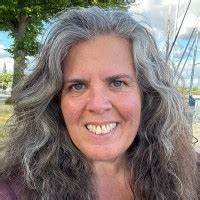 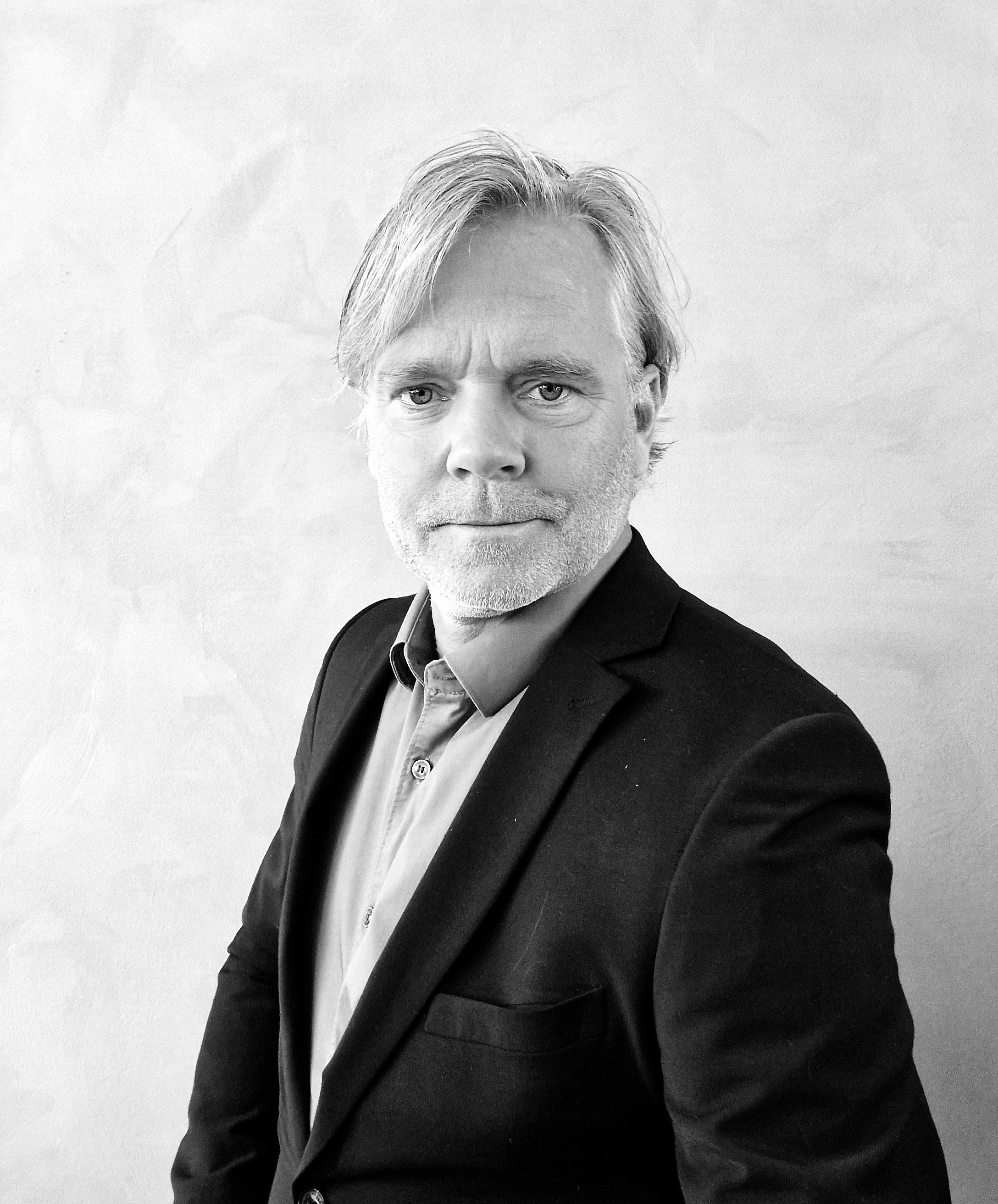 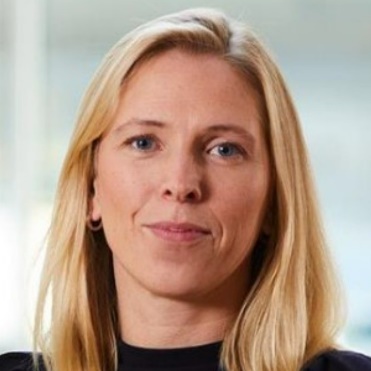 Erika Antonsson
Affärsutvecklare Jönköping Energi
Deltar i Energiföretagens AG Flex och i arbetsgruppen SOGL §182
2025-05-22
Presentation
24
Tack för ert deltagande!
SOGL §182- Ett nätkodsarbete för att hantera att kunder deltar på balansmarknaden
Presentation
2025-05-22
25